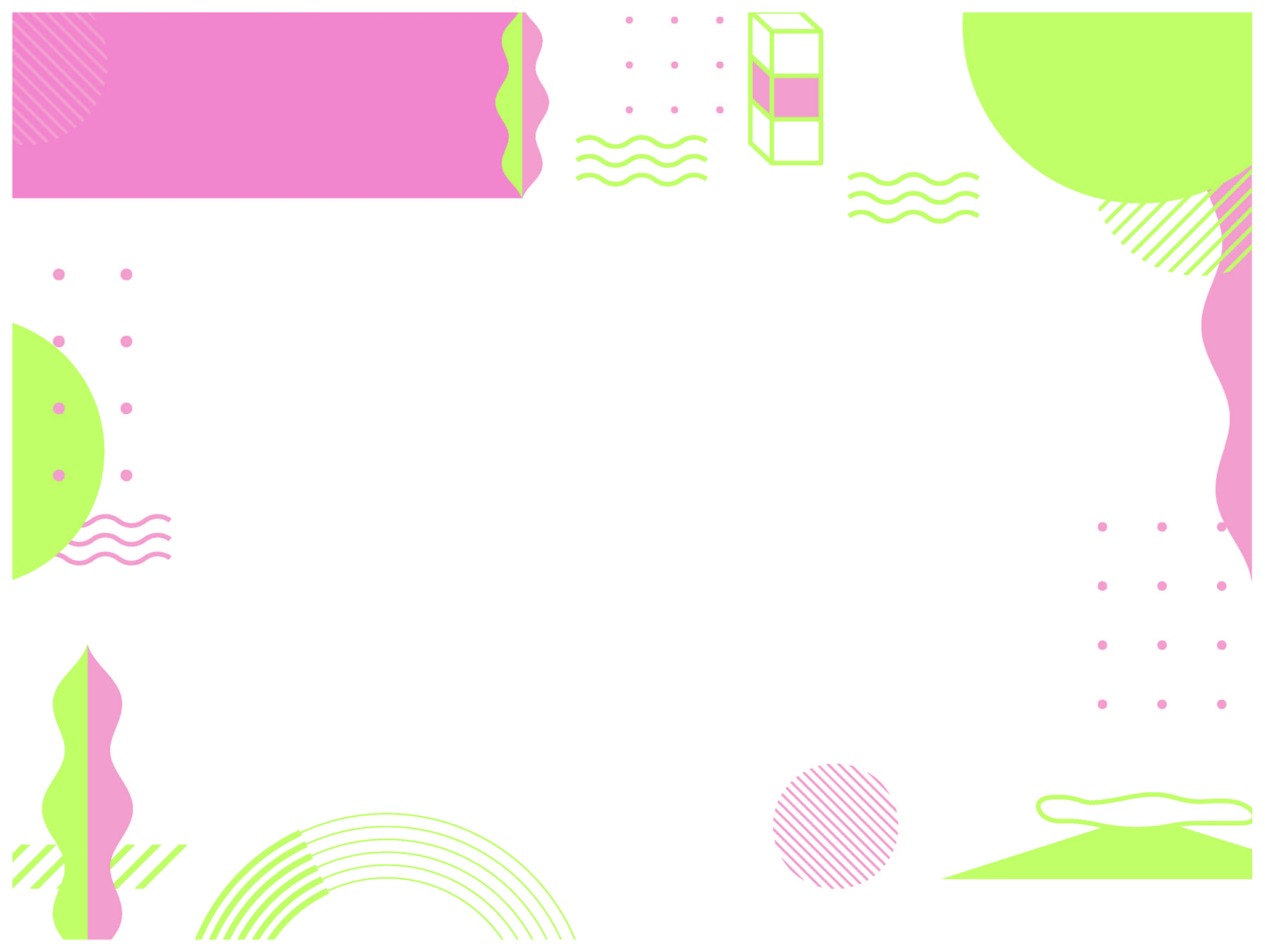 北海道 利尻町
吉田　悠人
地域おこし協力隊
発表資料
北海道
観光協会
神居海岸パークスタッフ
Instagramでの情報発信
ポスター・チラシなどのデザイン
2024年3月末まで
出身：
活動場所：
活動内容：


任期：
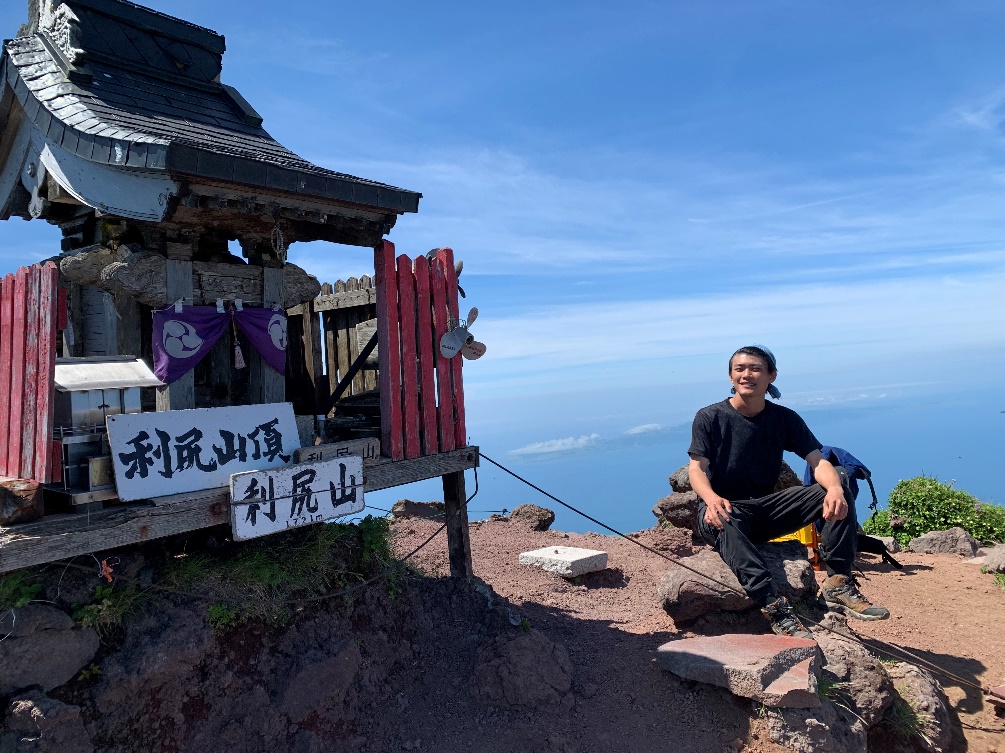 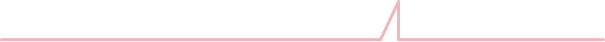 ３年前に夏に利尻でバイトをしながら４カ月ほど暮らしたのがキッカケで協力隊になりました。
一昨年の１２月に着任してから早いもので１年３カ月経ちました。
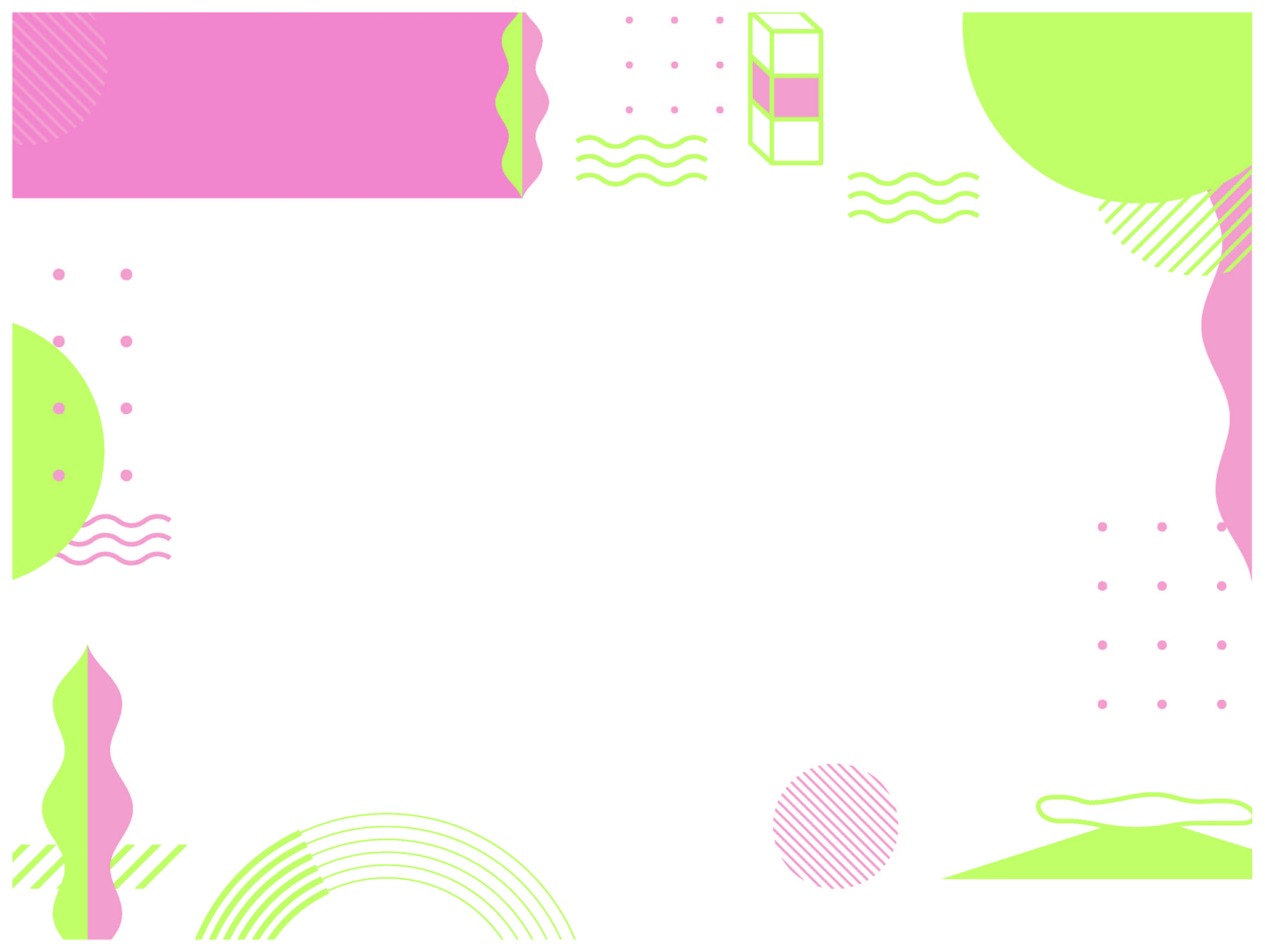 北海道 利尻町
活動内容
地域おこし協力隊
発表資料
・神居パークでの体験案内
ウニ採り体験や昆布お土産づくり体験、うにの飼育など
・潜水士免許取得
体験で使用するウニの採取のために取得
・SNSで情報発信
利尻に行きたくなる観光情報を発信
Instagram
潜水士資格試験
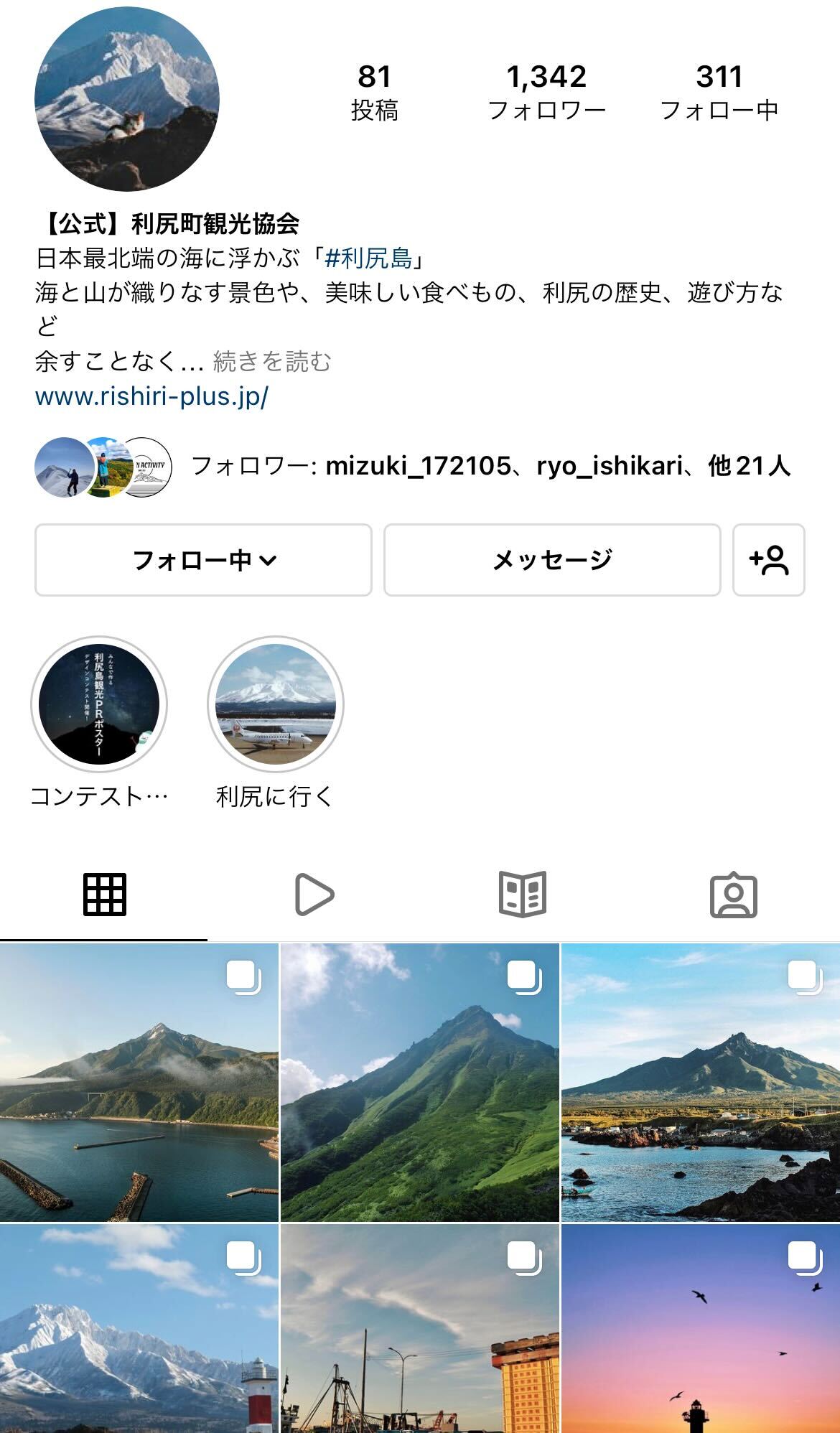 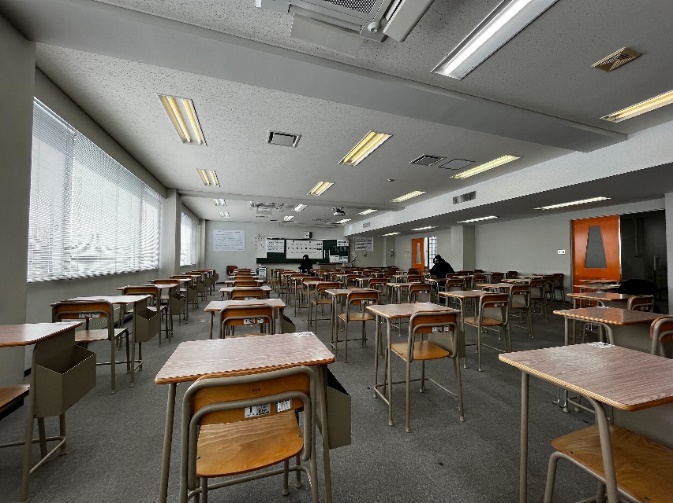 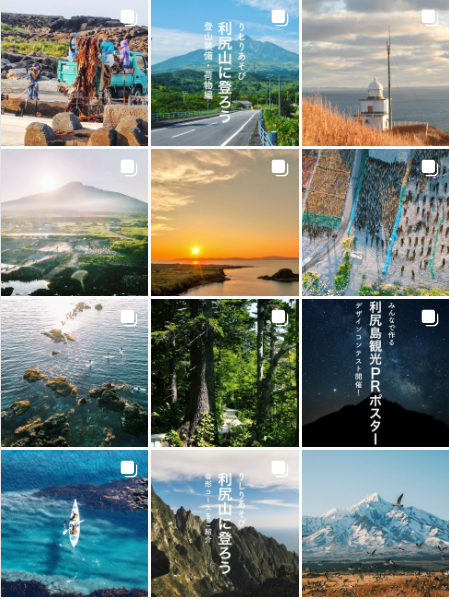 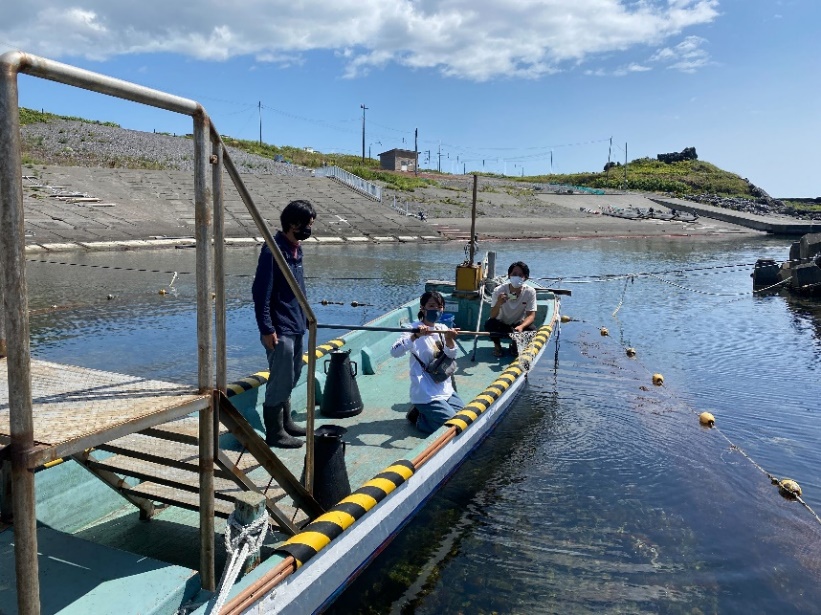 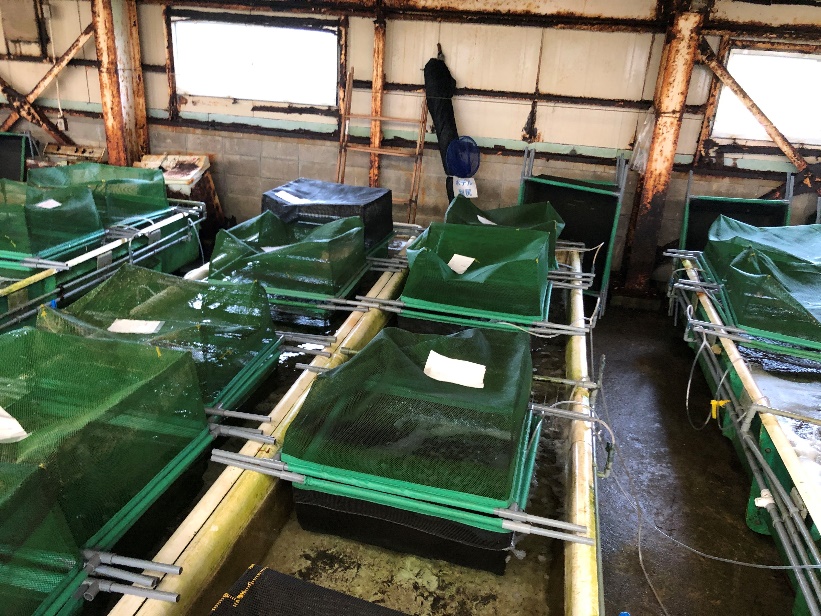 体験で使用するウニの飼育
ウニ採り体験
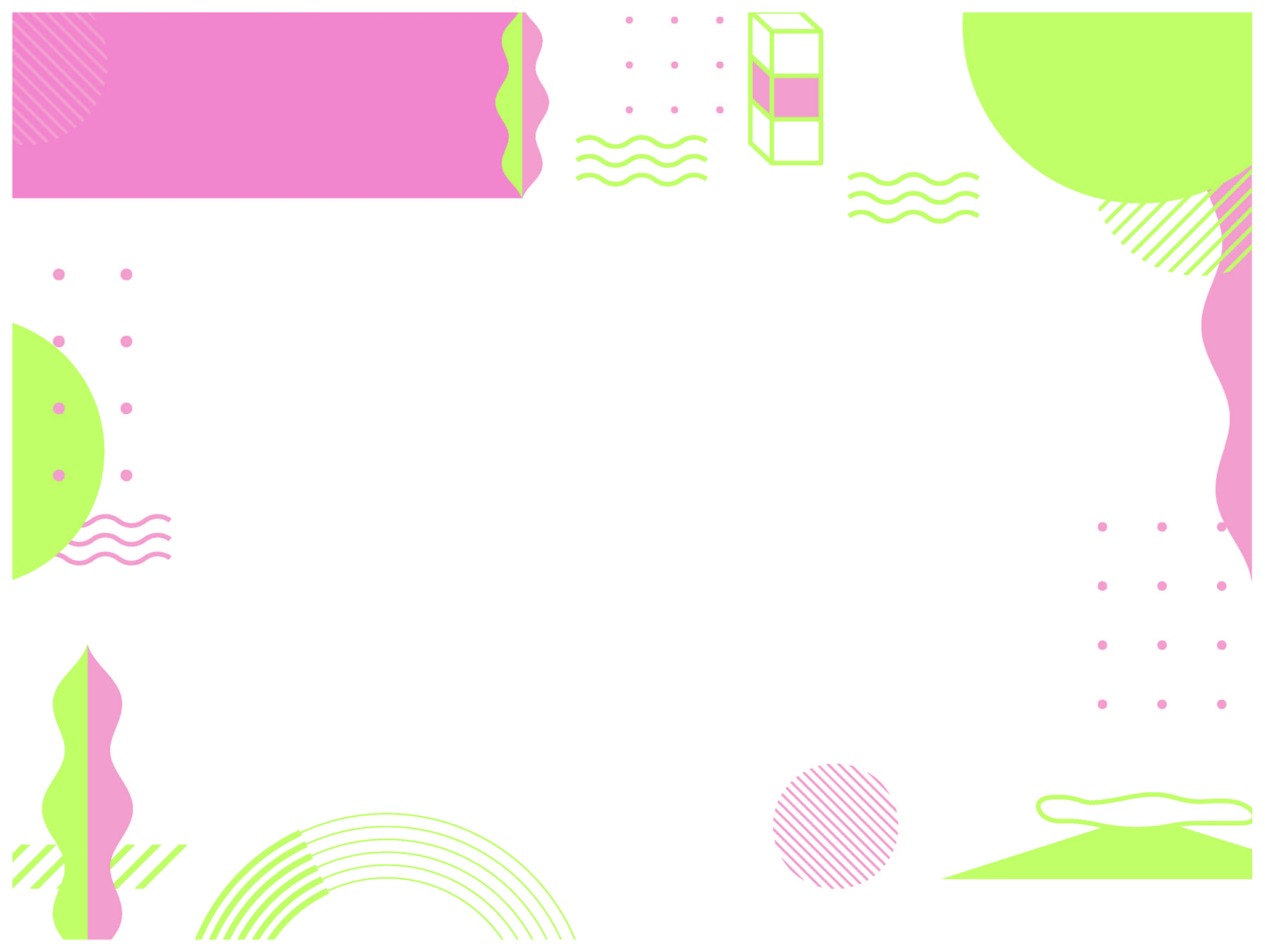 北海道 利尻町
活動内容
地域おこし協力隊
発表資料
・観光モデルプランづくり
具体的に利尻での観光をイメージしてもらうため製作
・ポスターなどのデザイン
観光事業者の手間を少しでも減らしたり、観光客に
もっと利尻を知ってもらうため製作
デザインした
ポスターとマップ
観光モデルプランの
WEBページ
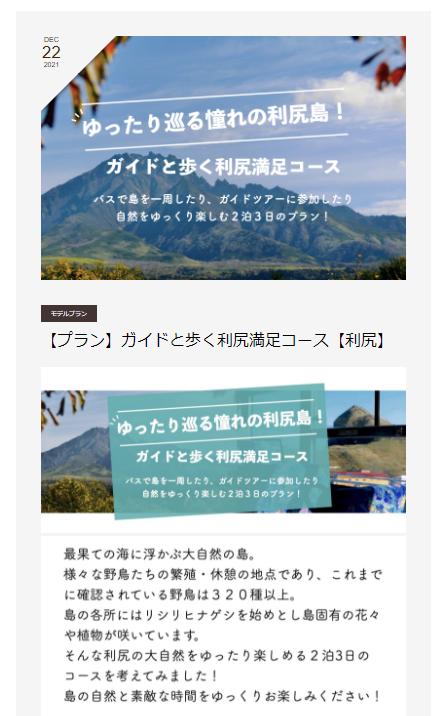 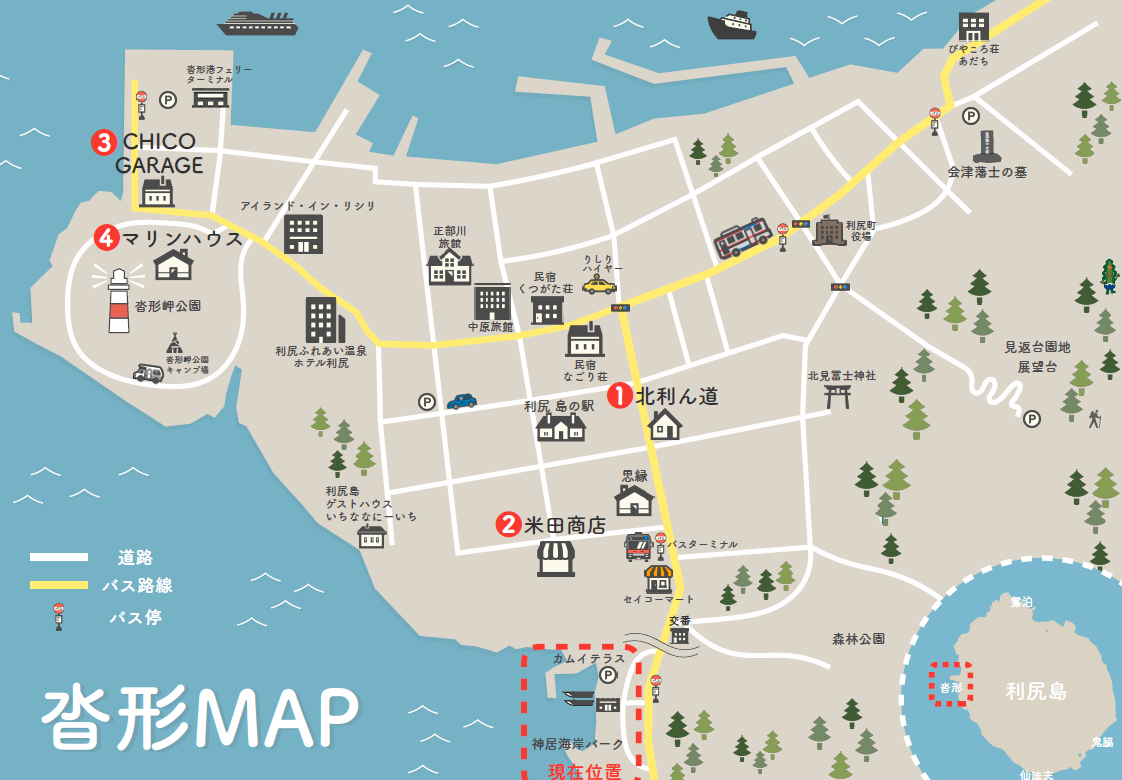 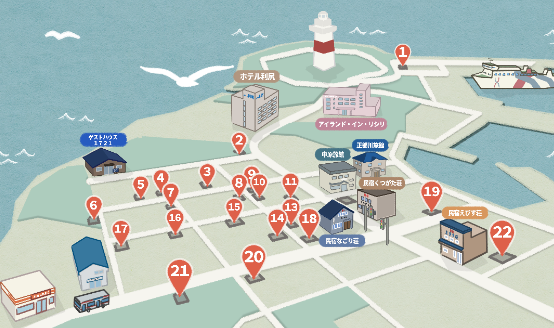 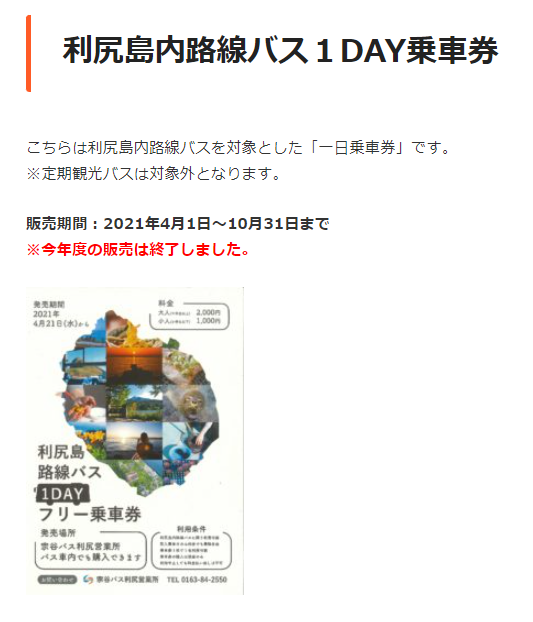 製作途中の沓形飲食店マップ
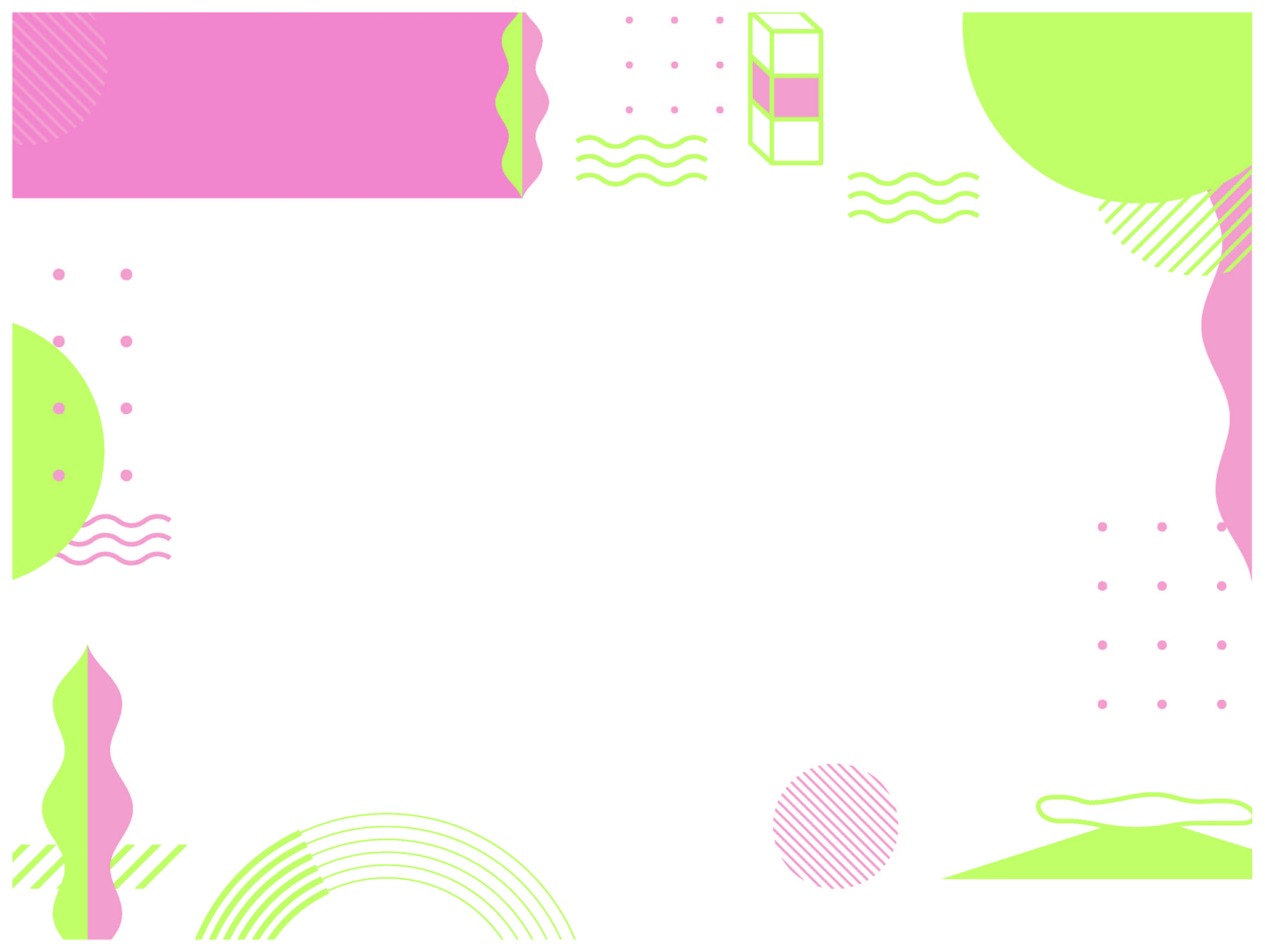 北海道 利尻町
来年度以降の
スケジュール
地域おこし協力隊
発表資料
・神居パークの運営
神居パークでは、体験案内だけでなく、船の管理や、ウニの仕入れ・飼育などもあり、それだけで手一杯な部分がありました。来年度は余裕を持って、お客さんがより楽しめる体験案内を行いたい。

・SNSで情報発信
Instagramでの夏の利尻の観光情報の発信を積極的に行い、Instagramアカウントの発信力を高めて行きます。

・課外活動
島の自然の魅力を伝えるため、ドローンや一眼レフカメラを用いてを映像や写真を撮影し、島内外に発信する活動を行う予定です。
任期終了後には映像や写真を仕事にしていきたいと考えています。